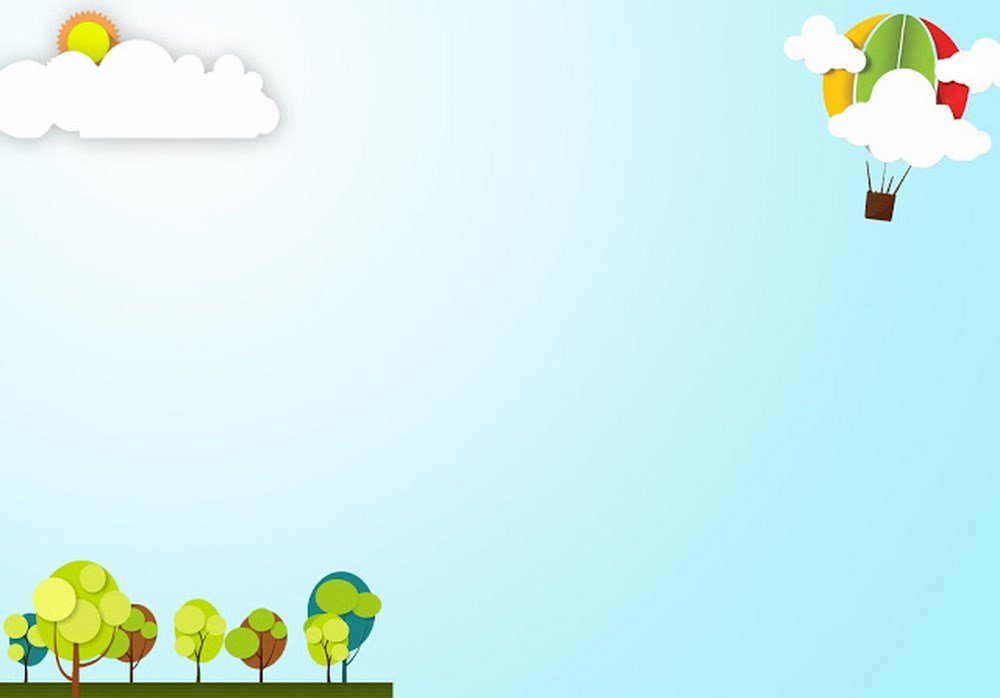 Người thực hiện: Vũ Thị Tuyết
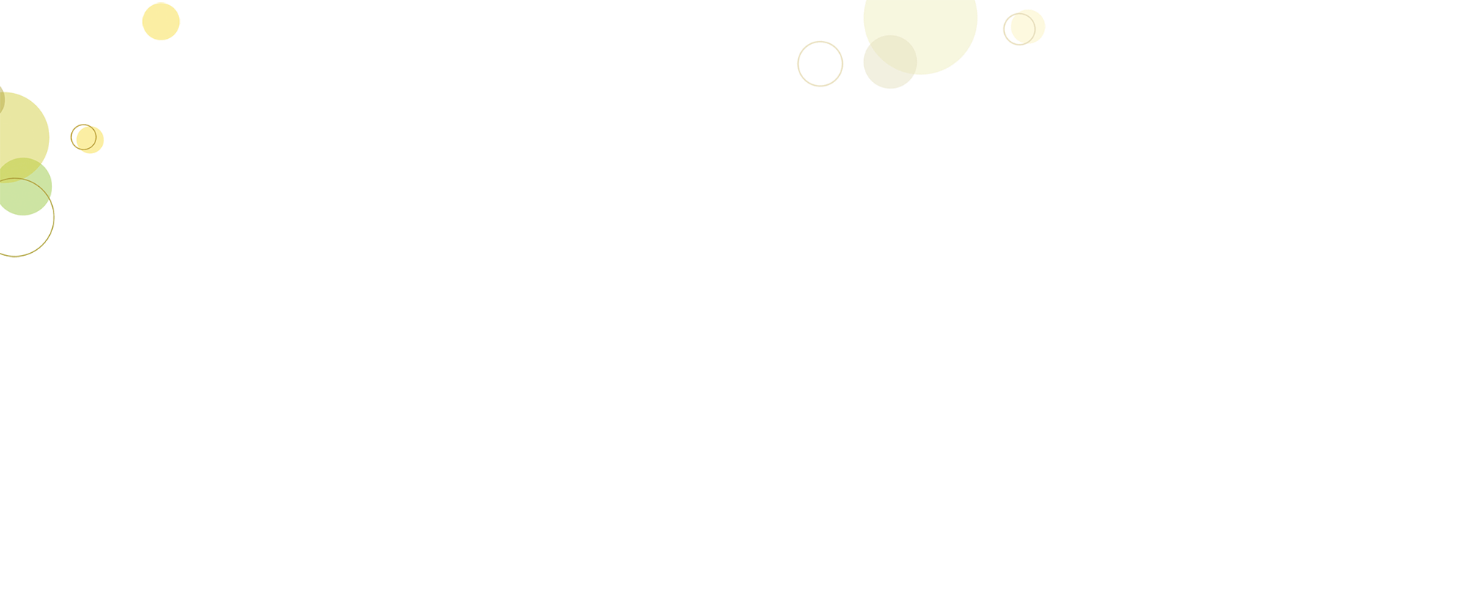 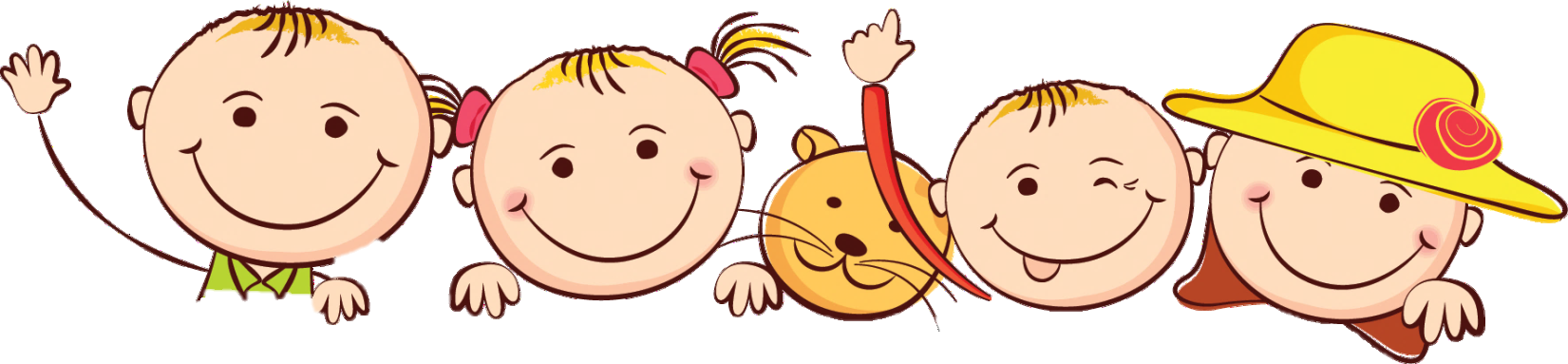 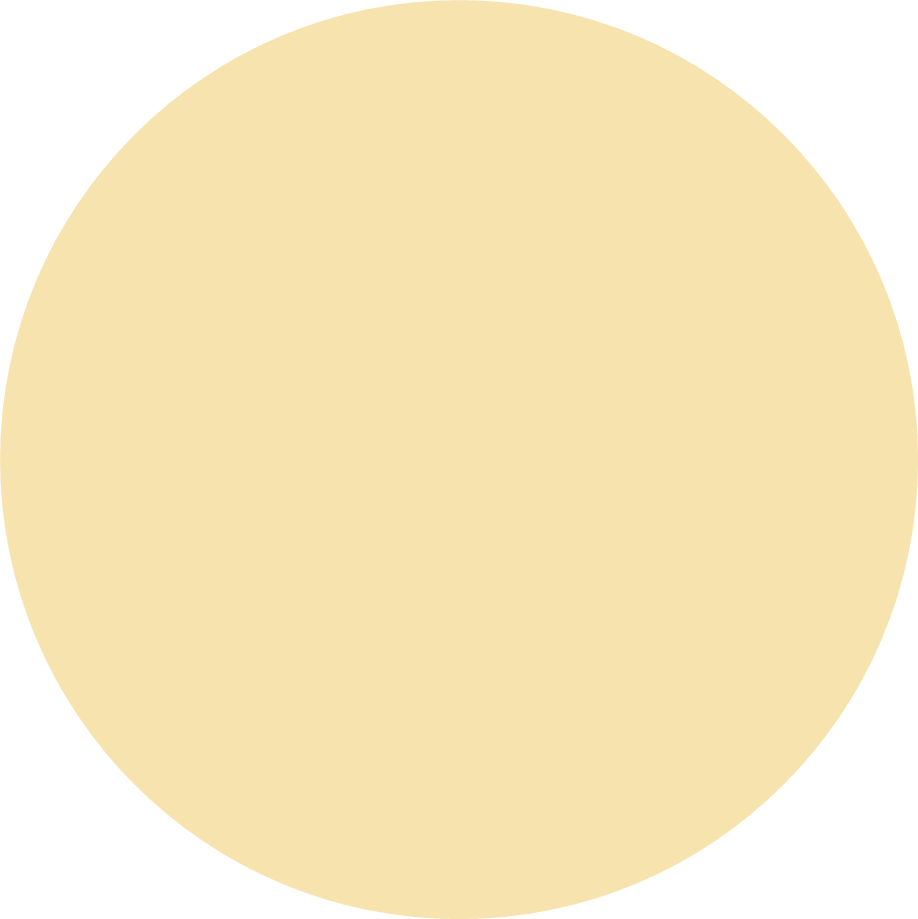 Khởi động
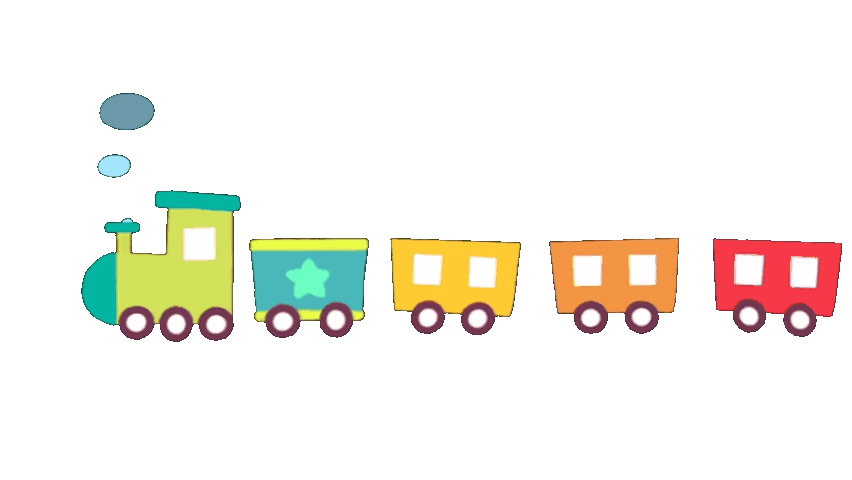 8
8
?
?
?
?
?
?
5
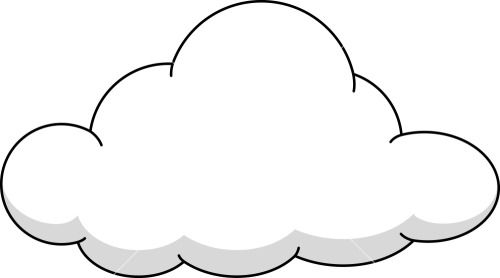 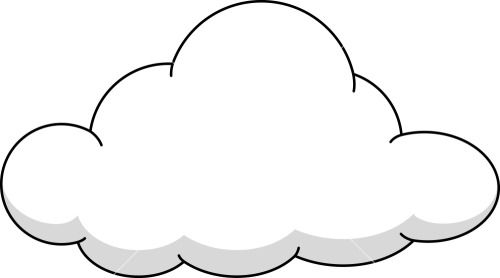 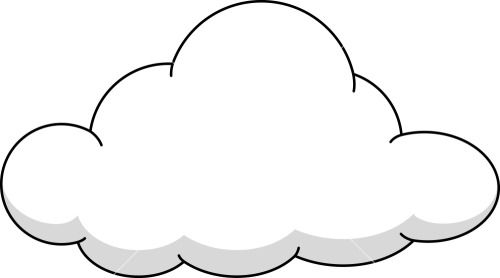 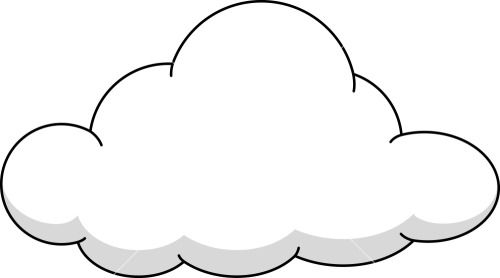 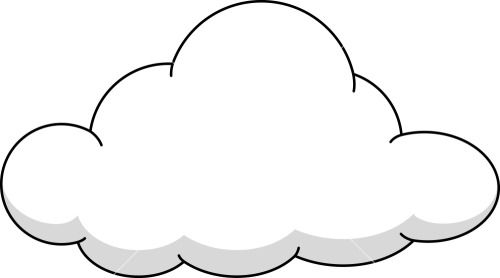 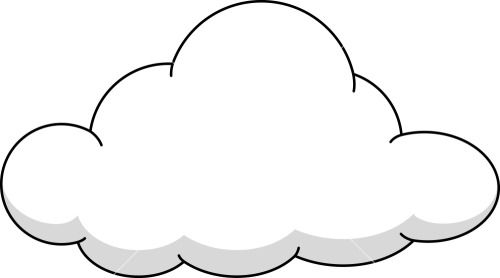 12 – 7 =
13 – 5 =
15 – 7 =
18 – 9 =
16 – 9 =
11 – 6 =
5
9
7
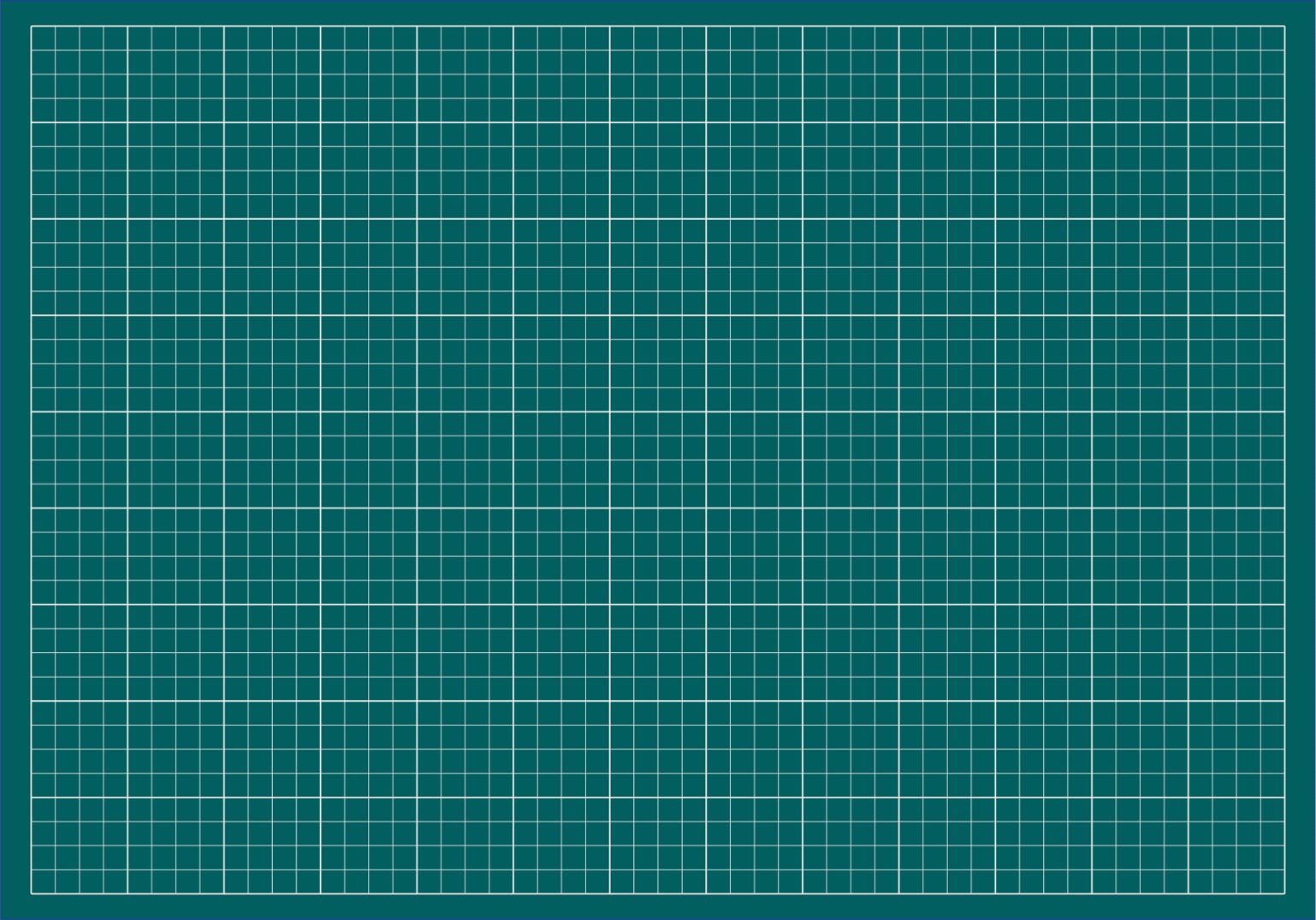 Thứ ba ngày 26 tháng 10 năm 2021
Toán
Bảng trừ (qua 10)
KHÁM PHÁ
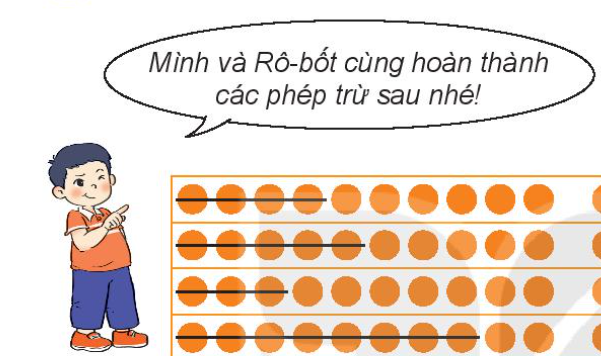 11 – 4 = 7
?
8
13 – 5 =
9
?
12 – 3 =
6
?
14 – 8 =
Em hãy so sánh các số bị trừ của những phép trừ trên với 10
Các phép trừ trên có số bị trừ lớn hơn 10
À, đó là các phép trừ qua 10. 
Chúng ta hoàn thành luôn 
bảng trừ (qua 10) nào!
11 – 2 = 9
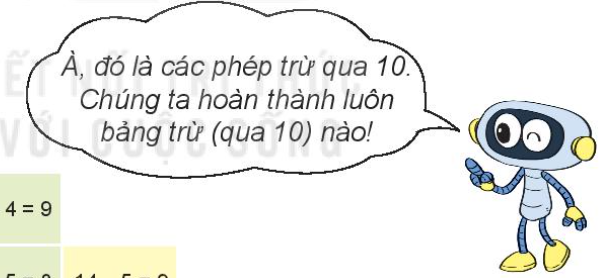 11 – 3 = 8
12 – 3 = 9
13 – 4 = 9
11 – 4 = 7
12 – 4 = 8
11 – 5 = 6
12 – 5 = ?
13 – 5 = 8
14 – 5 = 9
11 – 6 = 5
12 – 6 = 6
13 – 6 = 7
14 – 6 = ?
15 – 6 = 9
12 – 5 = 7
14 – 6 = 8
16 – 7 = 9
11 – 7 = 4
12 – 7 = 5
13 – 7 = 6
15 – 7 = 8
14 – 7 = 7
17 – 8 = 9
16 – 8 = ?
11 – 8 = 3
12 – 8 = 4
13 – 8 = 5
14 – 8 = 6
15 – 8 = 7
16 – 8 = 8
18 – 9 = ?
17 – 9 = 8
16 – 9 = 7
11 – 9 = 2
12 – 9 = 3
13 – 9 = 4
14 – 9 = 5
15 – 9 = 6
18 – 9 = 9
11 – 2 = 9
11 – 3 = 8
12 – 3 = 9
13 – 4 = 9
11 – 4 = 7
12 – 4 = 8
11 – 5 = 6
12 – 5 = 7
13 – 5 = 8
14 – 5 = 9
11 – 6 = 5
12 – 6 = 6
13 – 6 = 7
14 – 6 = 8
15 – 6 = 9
16 – 7 = 9
14 – 7 = 7
11 – 7 = 4
12 – 7 = 5
13 – 7 = 6
15 – 7 = 8
Quan sát mỗi cột của bảng trừ và cho biết chúng có điểm chung gì ?
Các phép trừ trong cùng 1 cột có số bị trừ giống nhau
17 – 8 = 9
16 – 8 = 8
11 – 8 = 3
12 – 8 = 4
13 – 8 = 5
14 – 8 = 6
15 – 8 = 7
18 – 9 = 9
17 – 9 = 8
16 – 9 = 7
11 – 9 = 2
12 – 9 = 3
13 – 9 = 4
14 – 9 = 5
15 – 9 = 6
Các phép trừ trong cùng 1 hàng có số trừ giống nhau
Quan sát mỗi hàng của bảng trừ và cho biết chúng có điểm chung gì ?
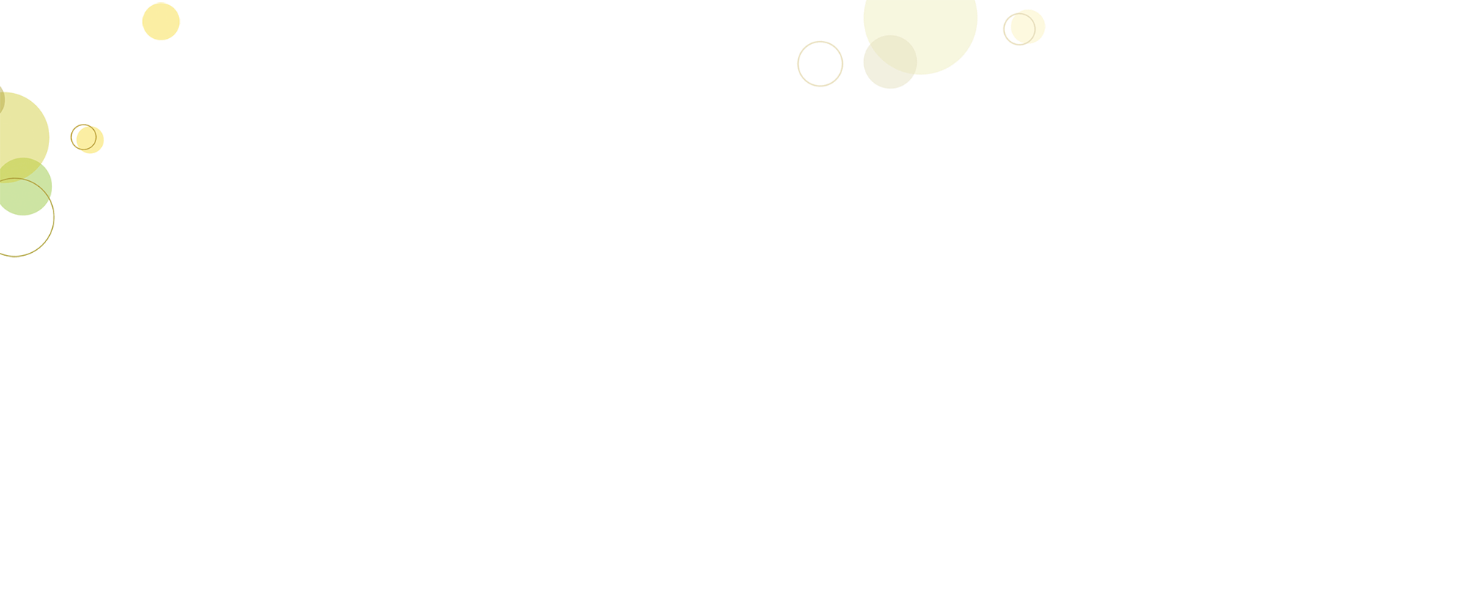 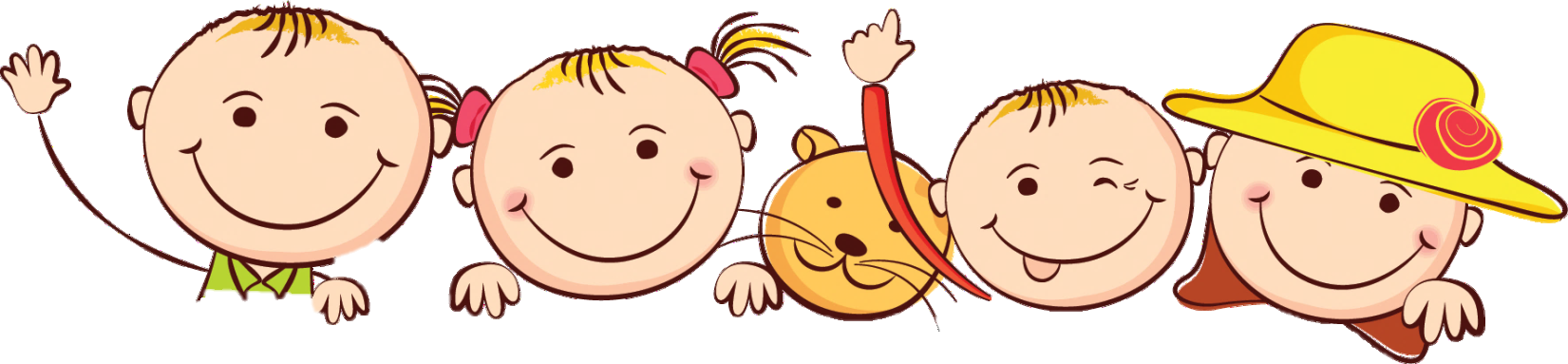 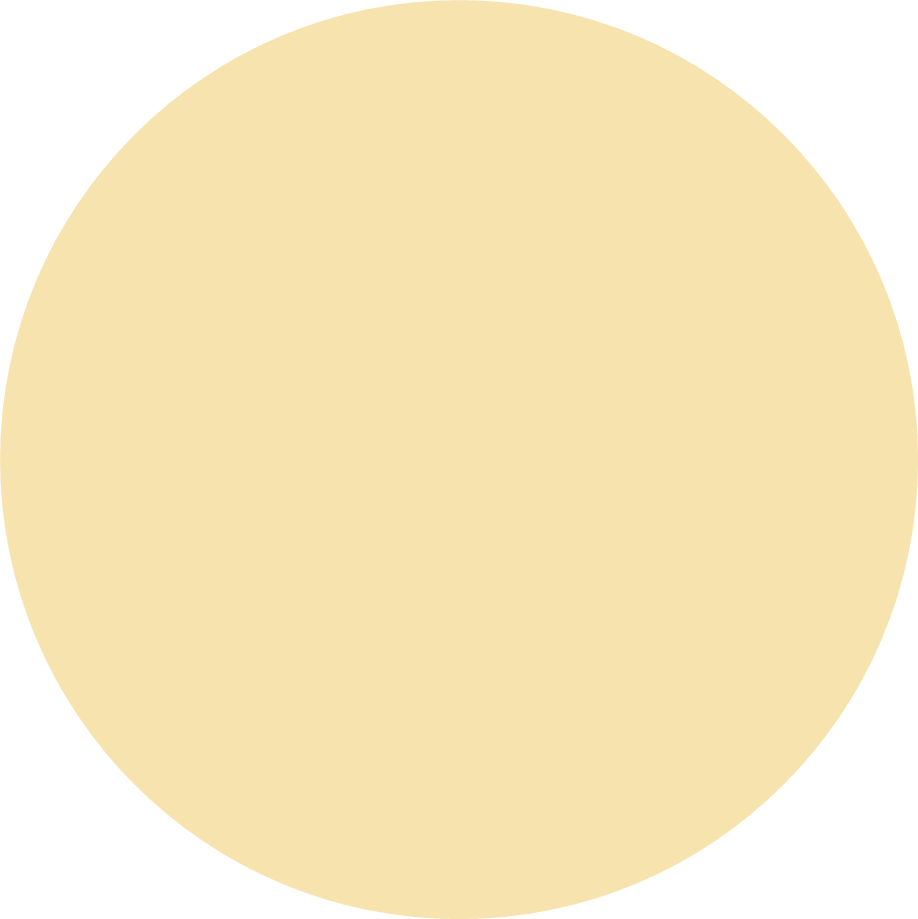 Đọc thuộc 1 bảng trừ tự chọn
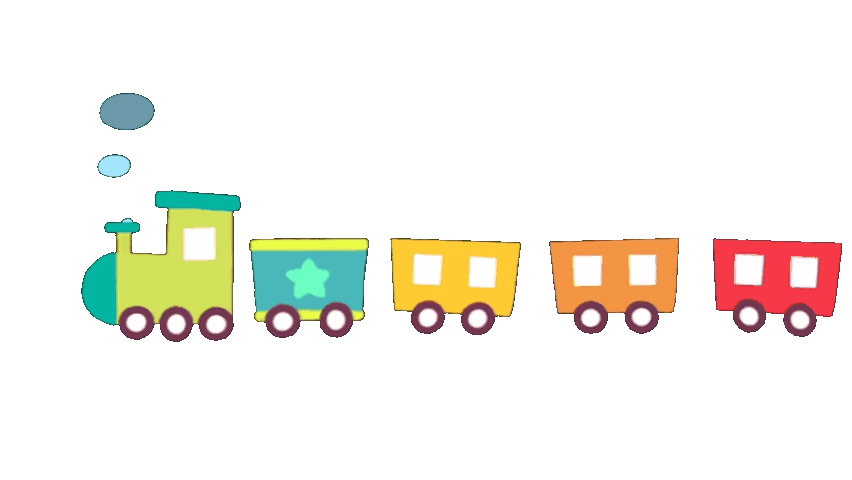 HOẠT ĐỘNG
1
Tính nhẩm
11 – 6  			13 – 8 			16 – 7 
14 – 7  			15 – 6  			17 – 9
Cả lớp làm bài vào vở
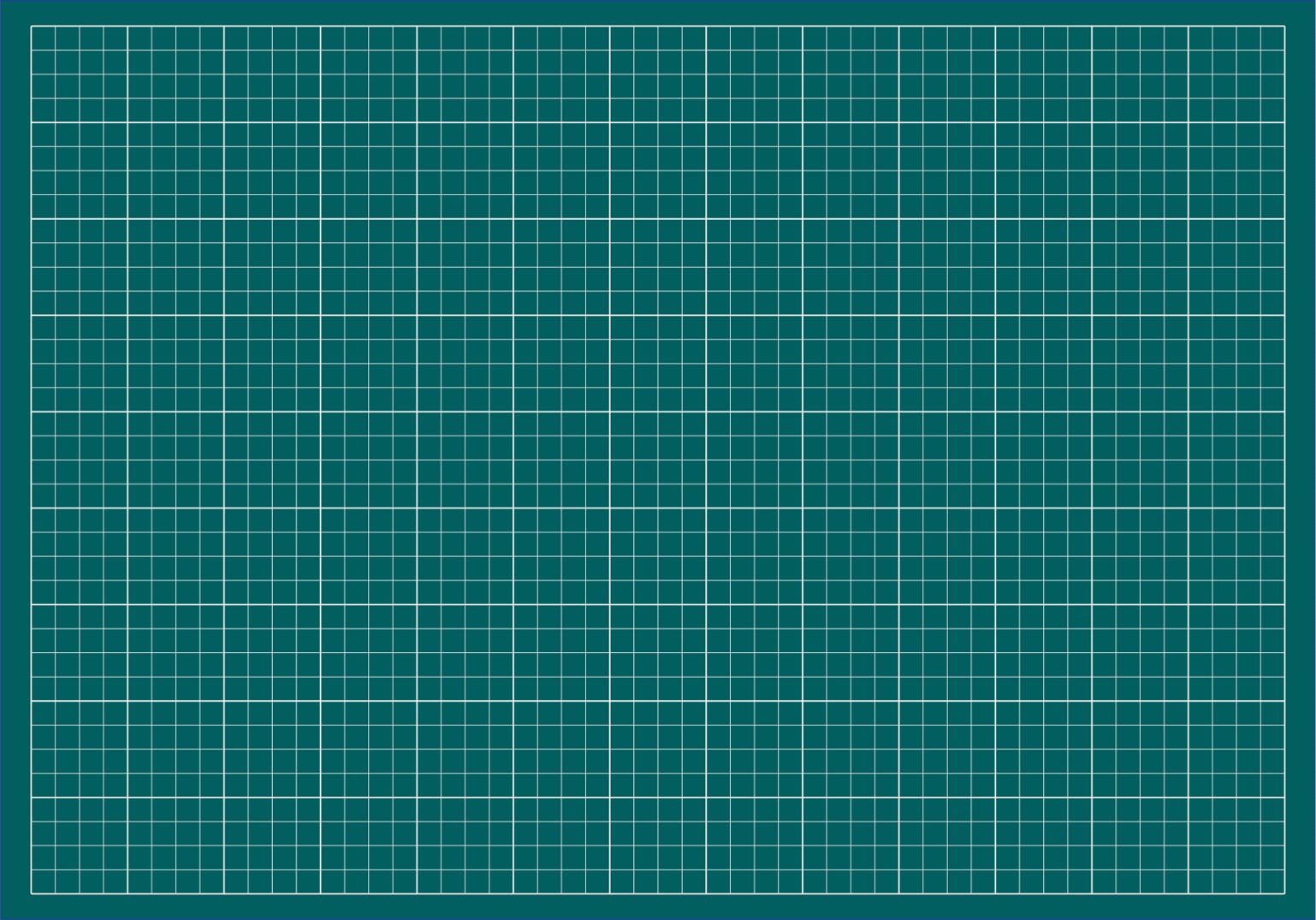 Thứ ba ngày 26 tháng 10 năm 2021
Toán
Bảng trừ (qua 10)
Bài 1: Tính nhẩm
9
11 – 6 =           13 – 8 =          16 - 7 =
5
5
8
14 –7 =           15 – 6 =           17 - 9 =
9
7
2
Bạn nào cầm đèn ông sao ghi phép tính có kết quả bé nhất?
8
4
9
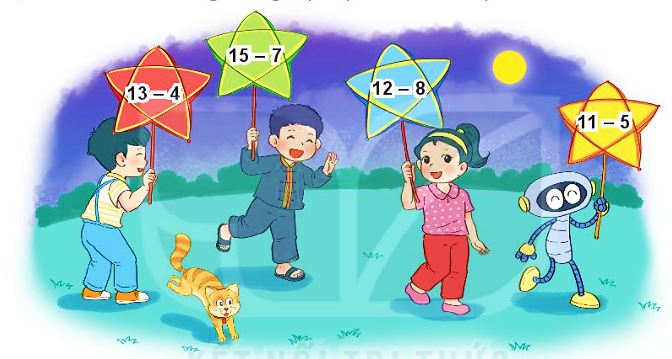 6
Hết giờ
9
5
4
10
8
7
6
3
1
2
Bắt đầu
30
29
.......
3
Số?
12 –
13 –
14 –
15 –
16 –
11 –
4
?
?
?
?
?
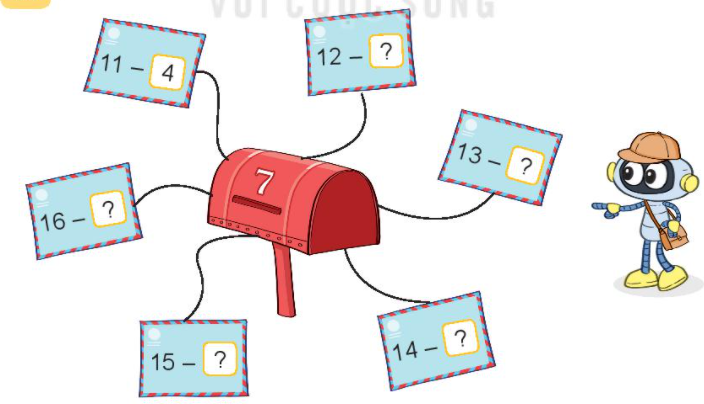 5
6
9
7
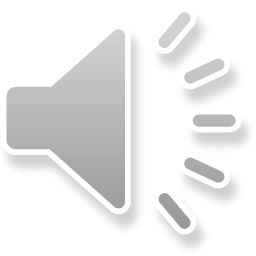 8
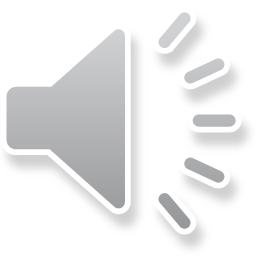 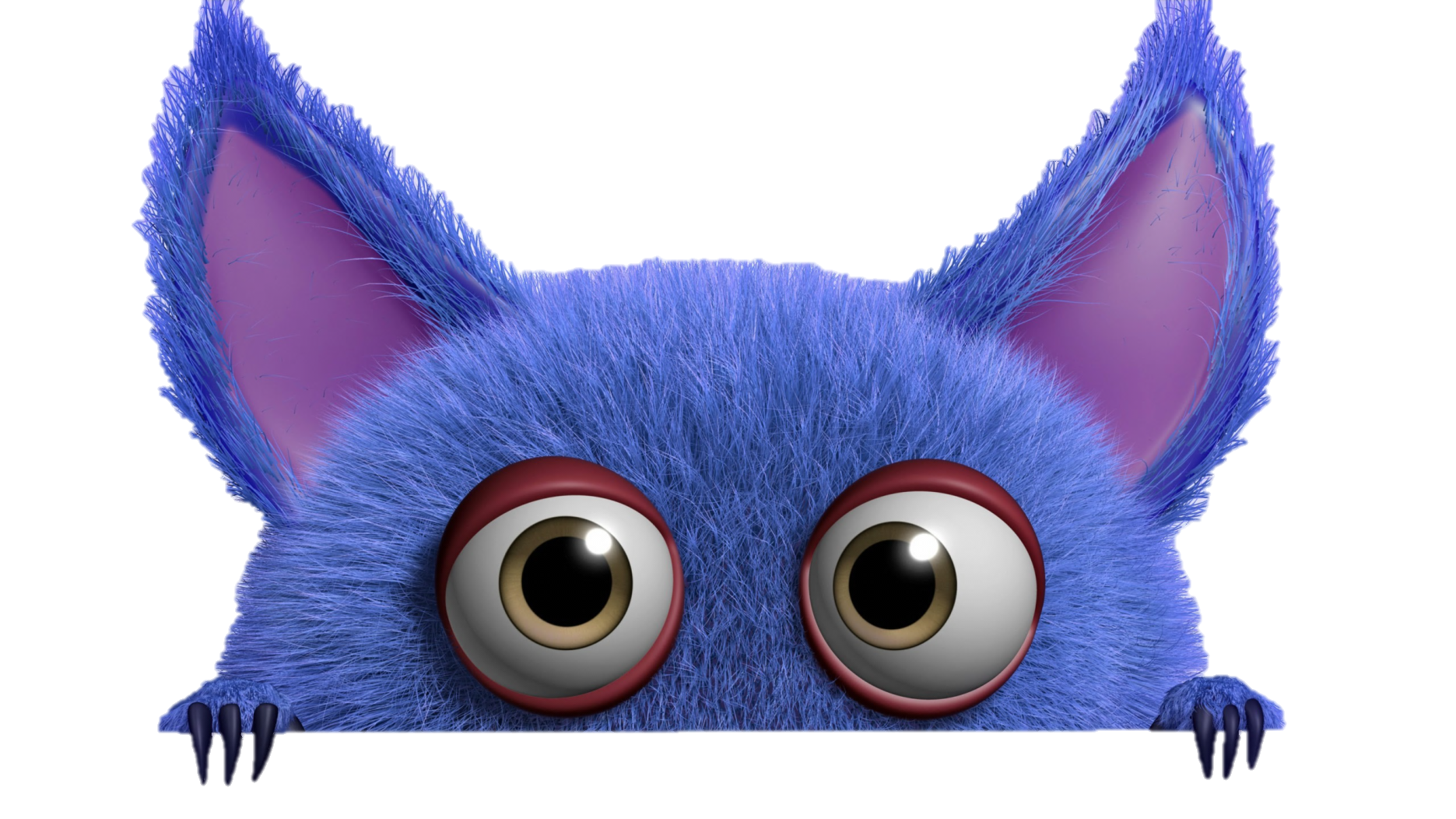 TRÒ CHƠI HỘP QUÀ BÍ MẬT
[Speaker Notes: Bài giảng thiết kế bởi: Hương Thảo - tranthao121006@gmail.com]
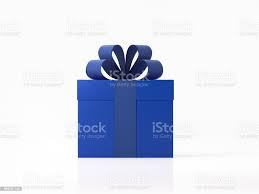 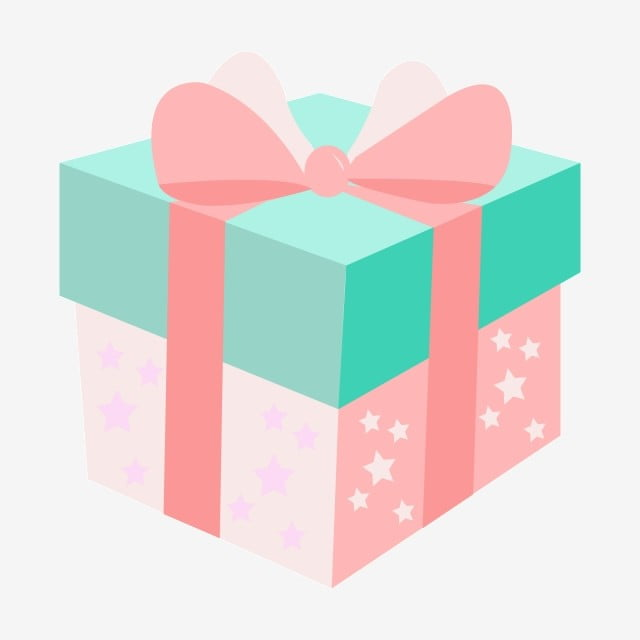 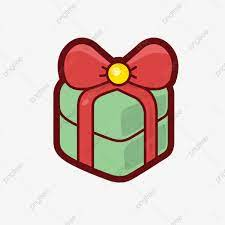 1
2
3
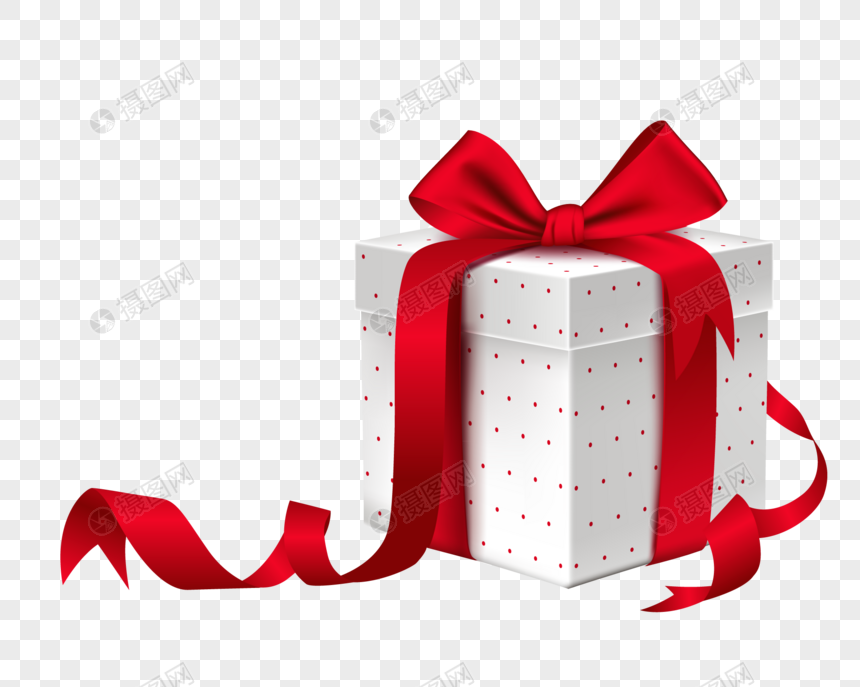 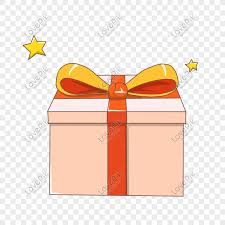 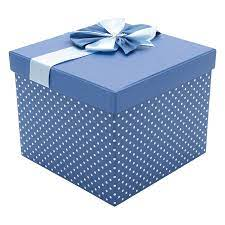 6
4
5
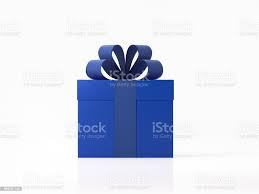 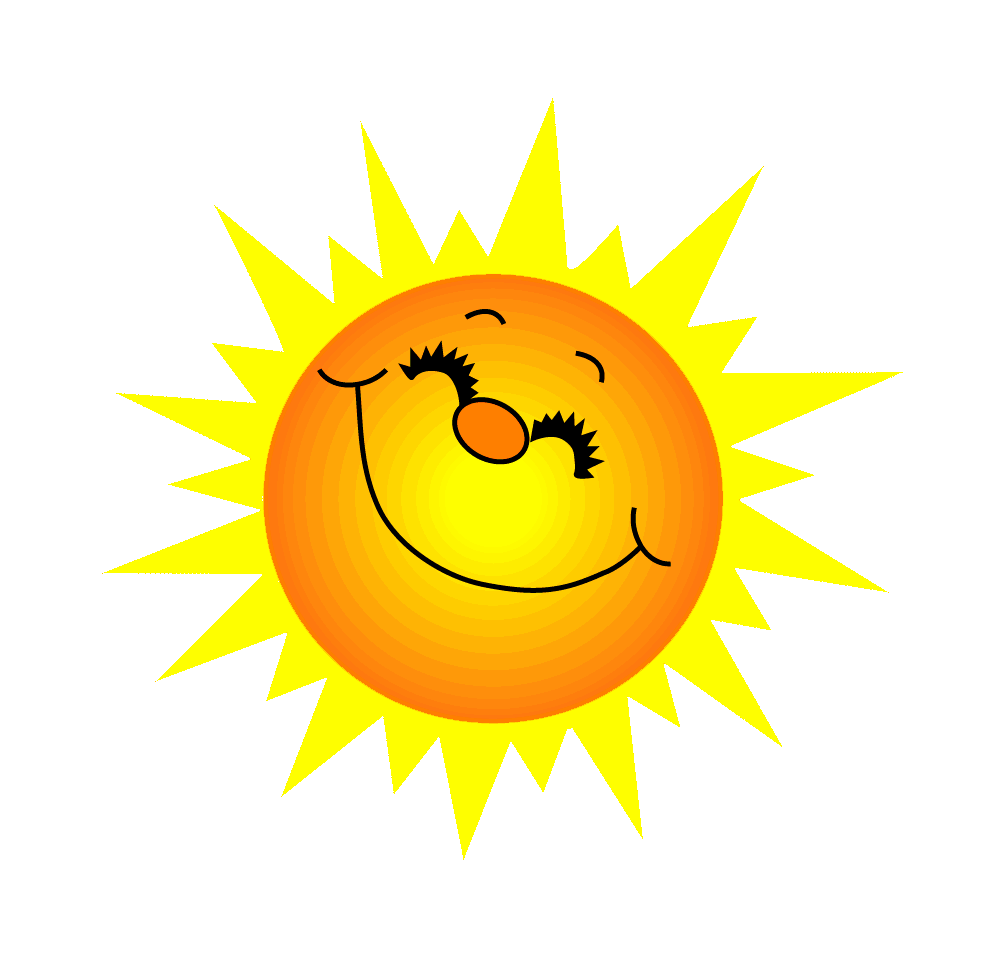 13- 9 =
4
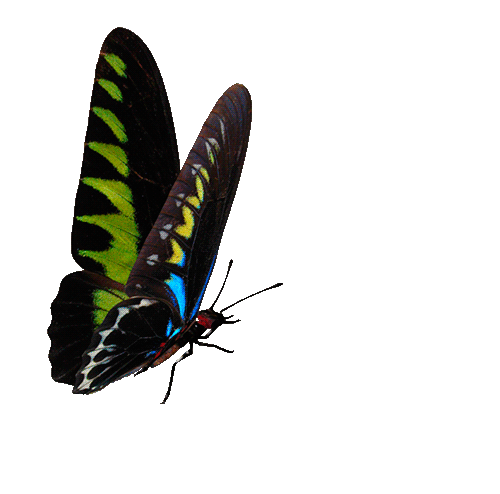 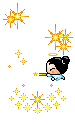 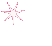 You are given 5 candies
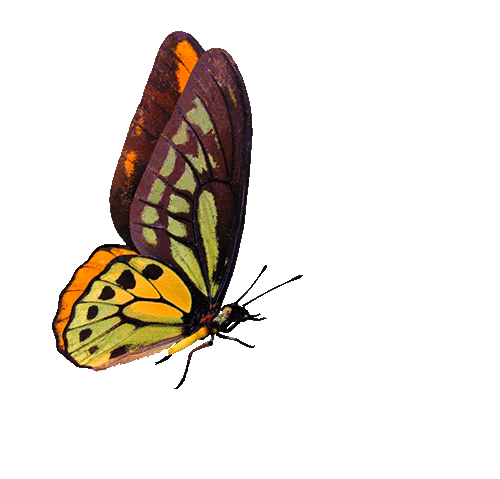 GO HOME
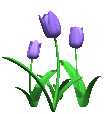 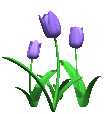 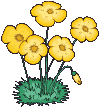 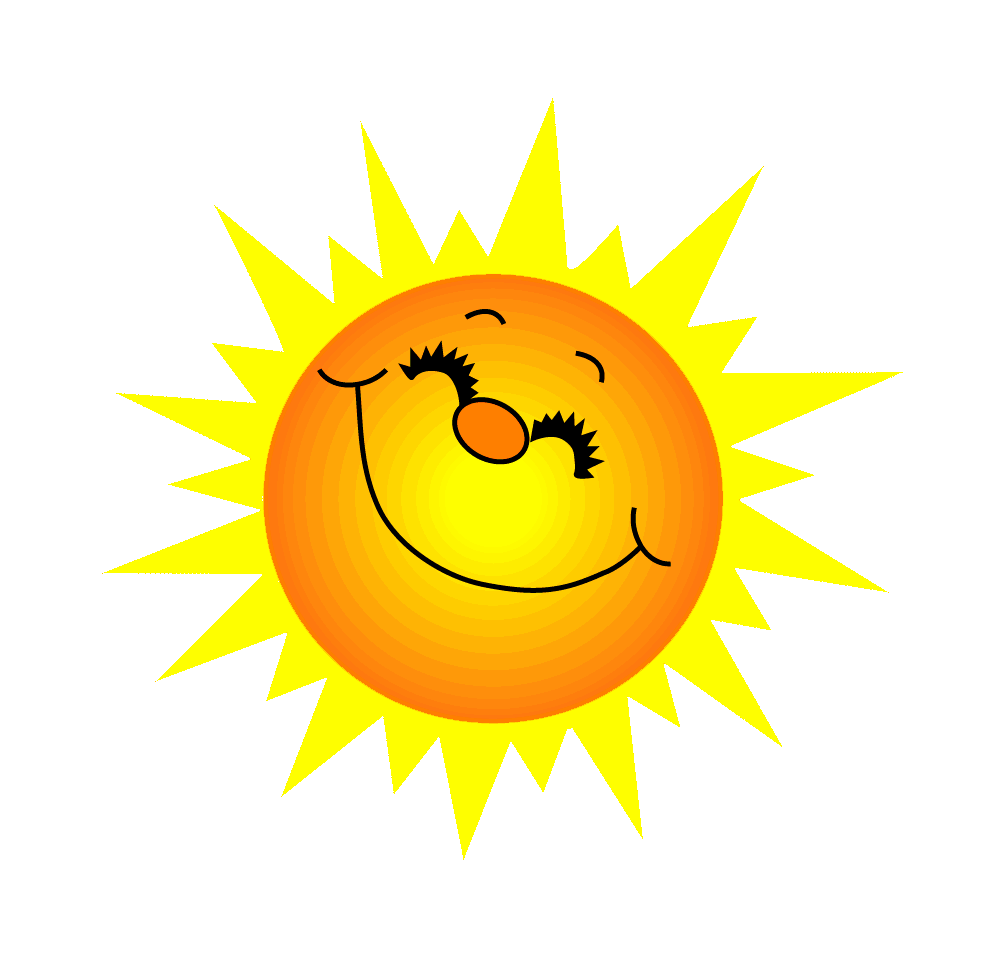 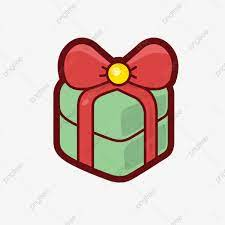 17- 8 =
9
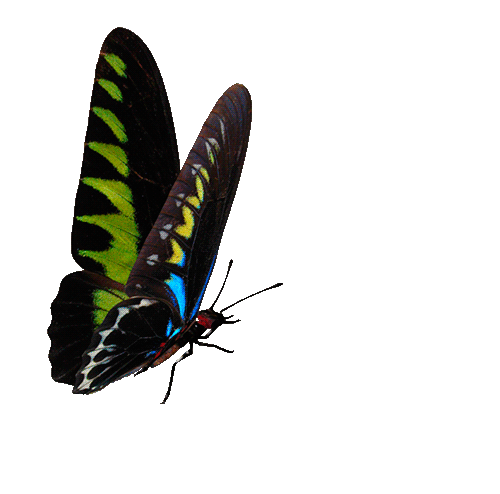 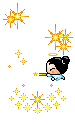 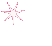 You are given 5 candies
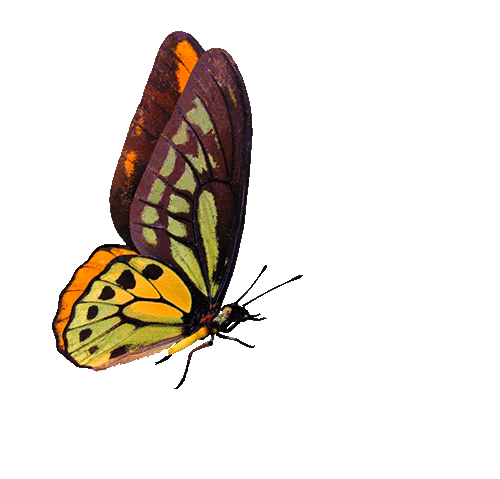 GO HOME
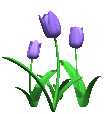 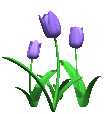 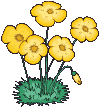 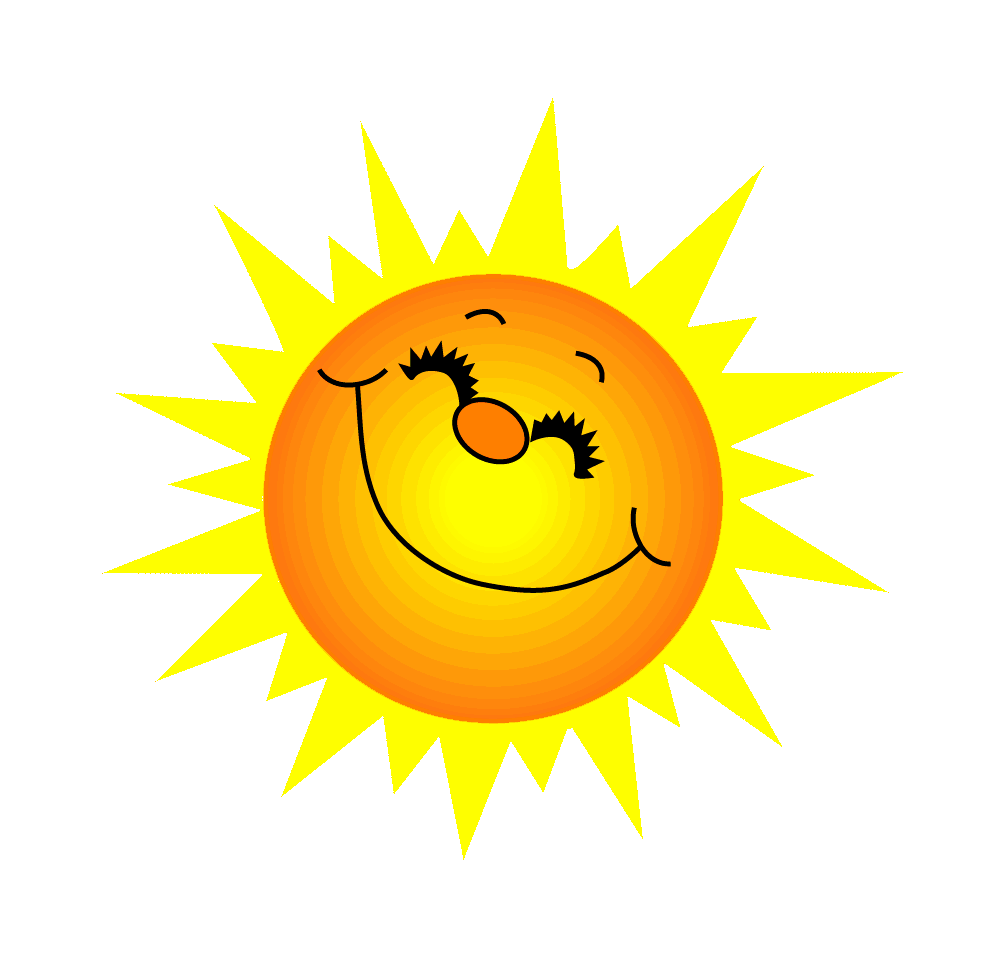 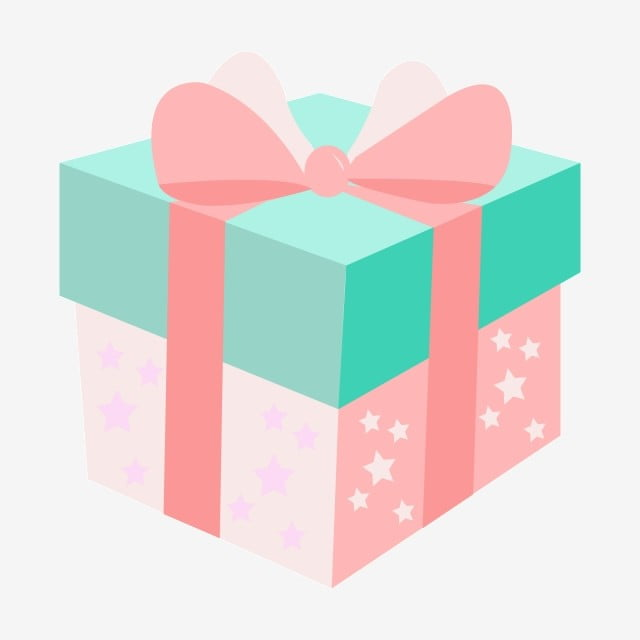 16- 7 =
9
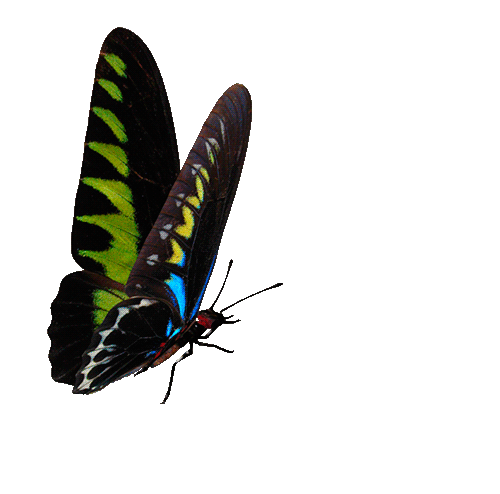 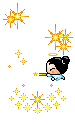 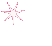 You are given 5 candies
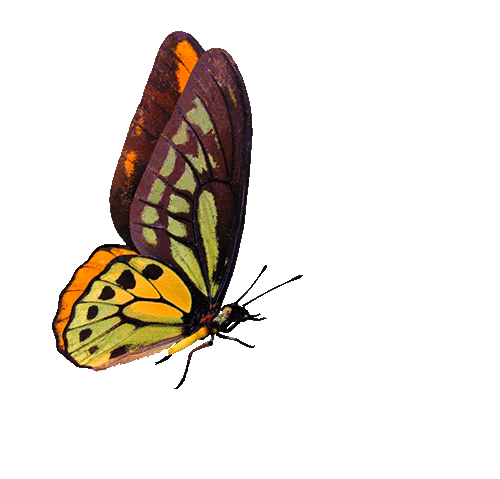 GO HOME
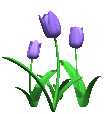 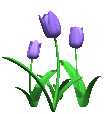 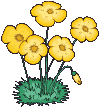 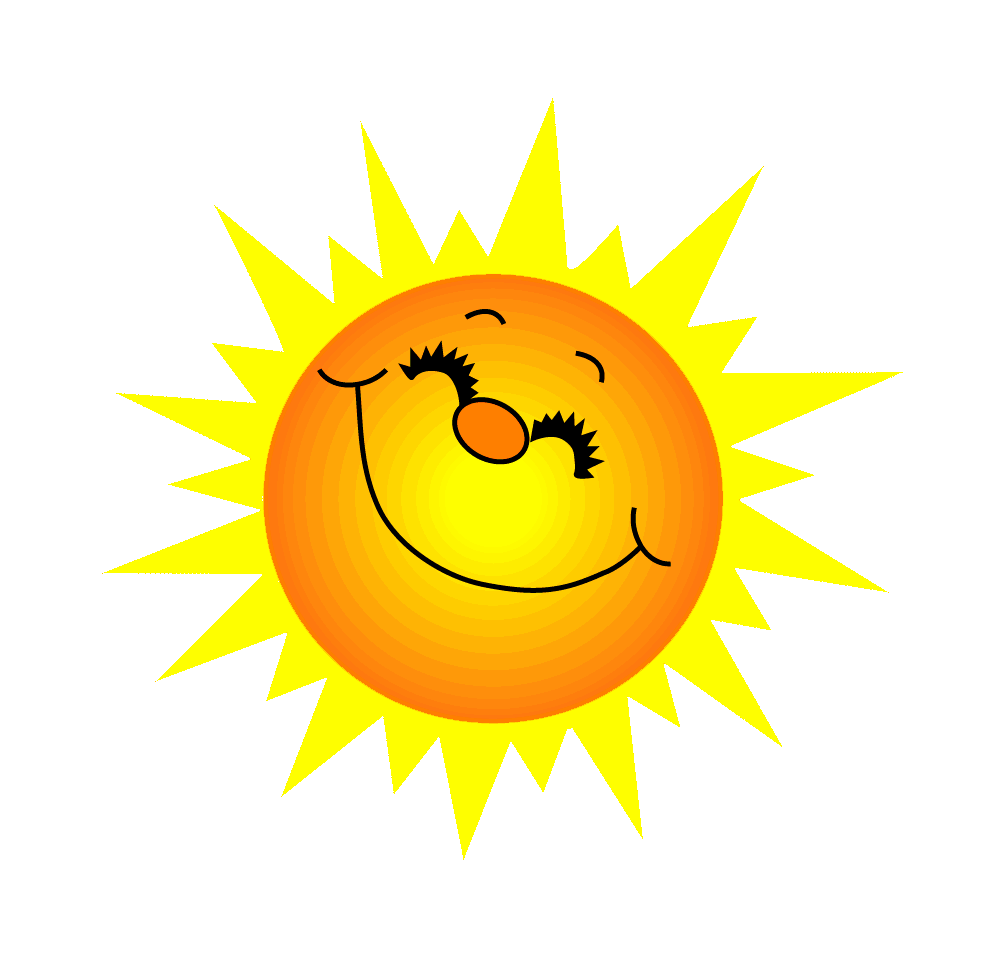 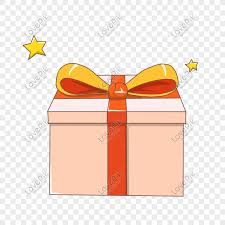 11- 5 =
6
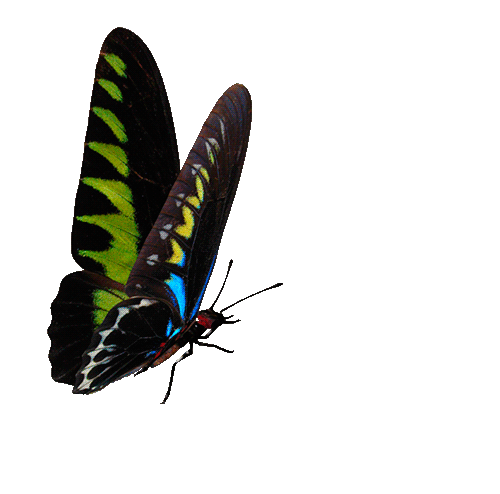 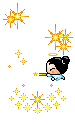 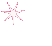 You are given 5 candies
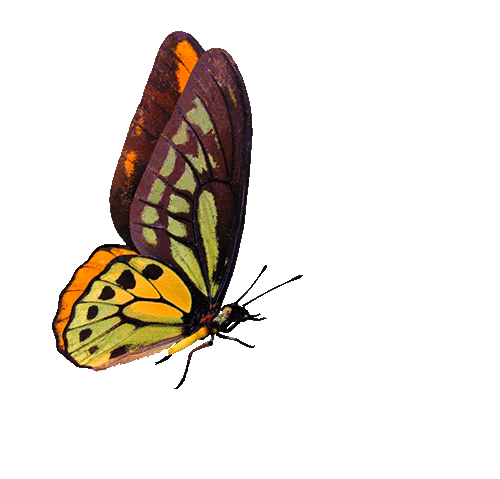 GO HOME
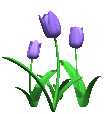 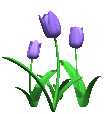 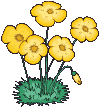 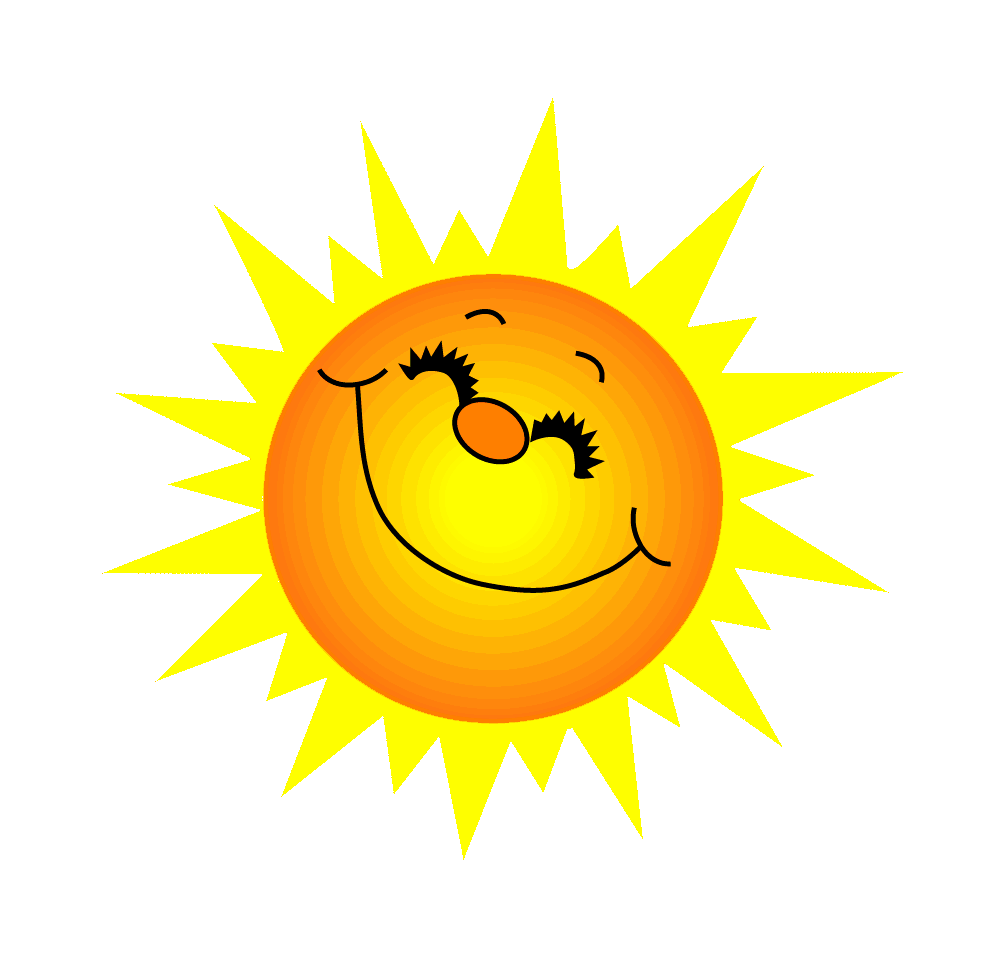 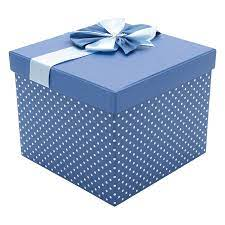 12 - 7 =
5
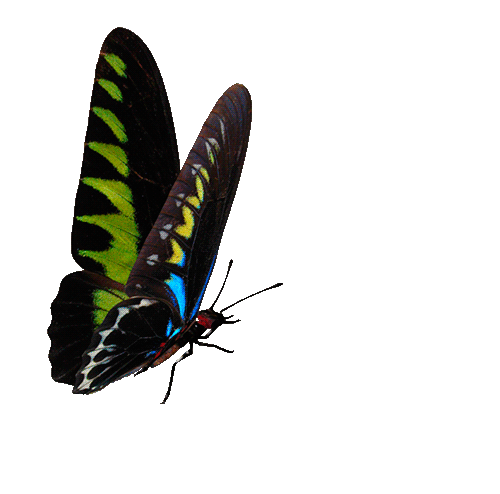 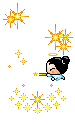 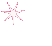 You are given 5 candies
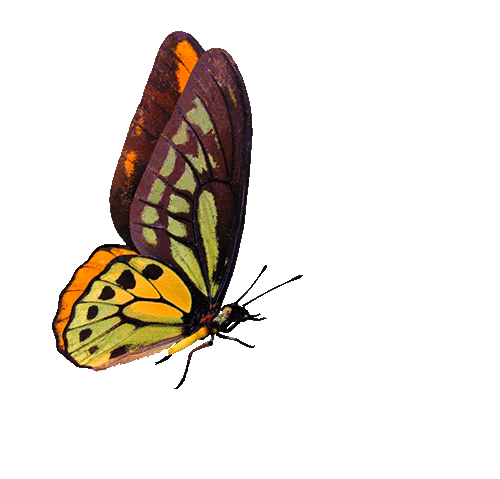 GO HOME
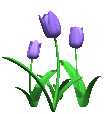 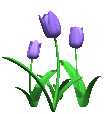 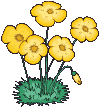 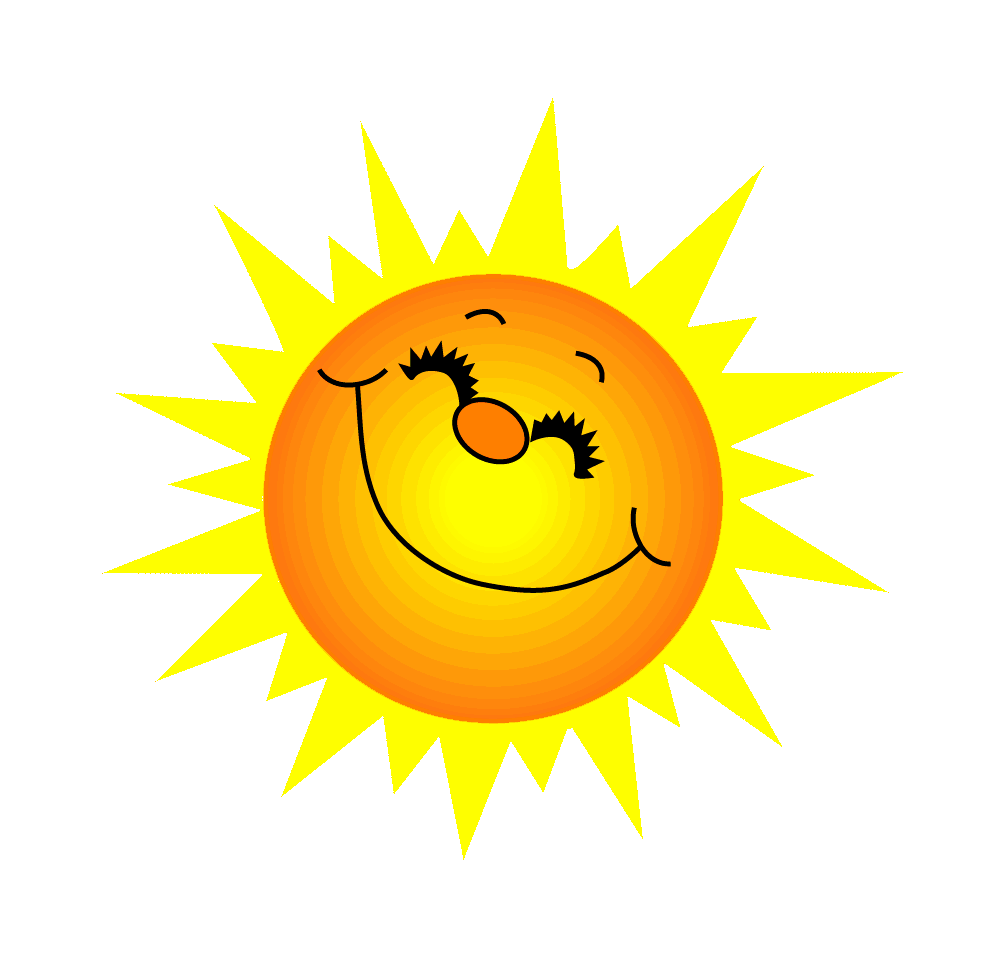 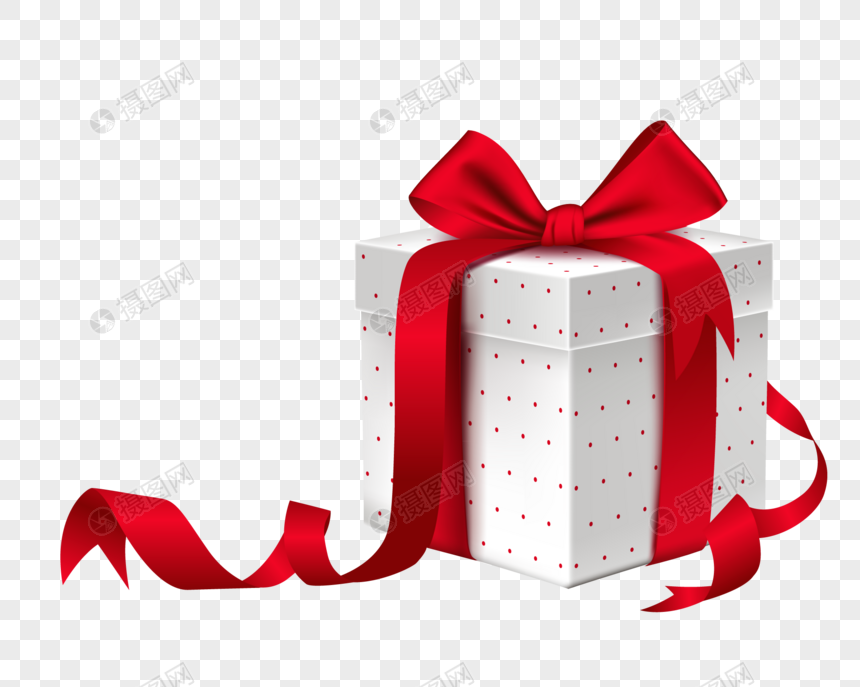 15 - 9 =
6
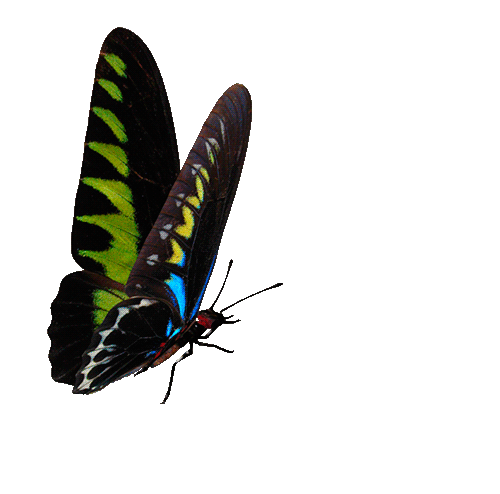 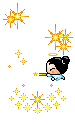 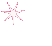 You are given 5 candies
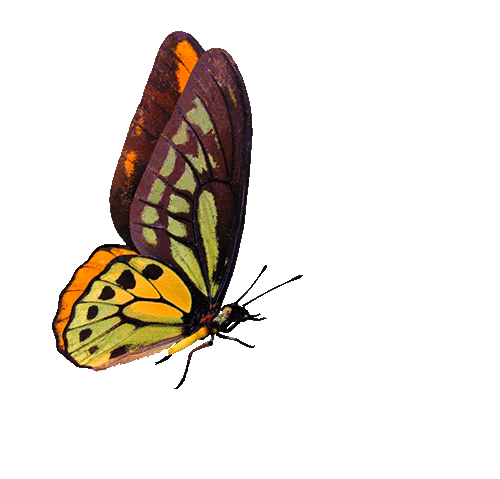 GO HOME
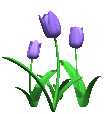 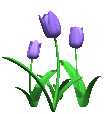 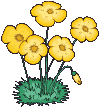 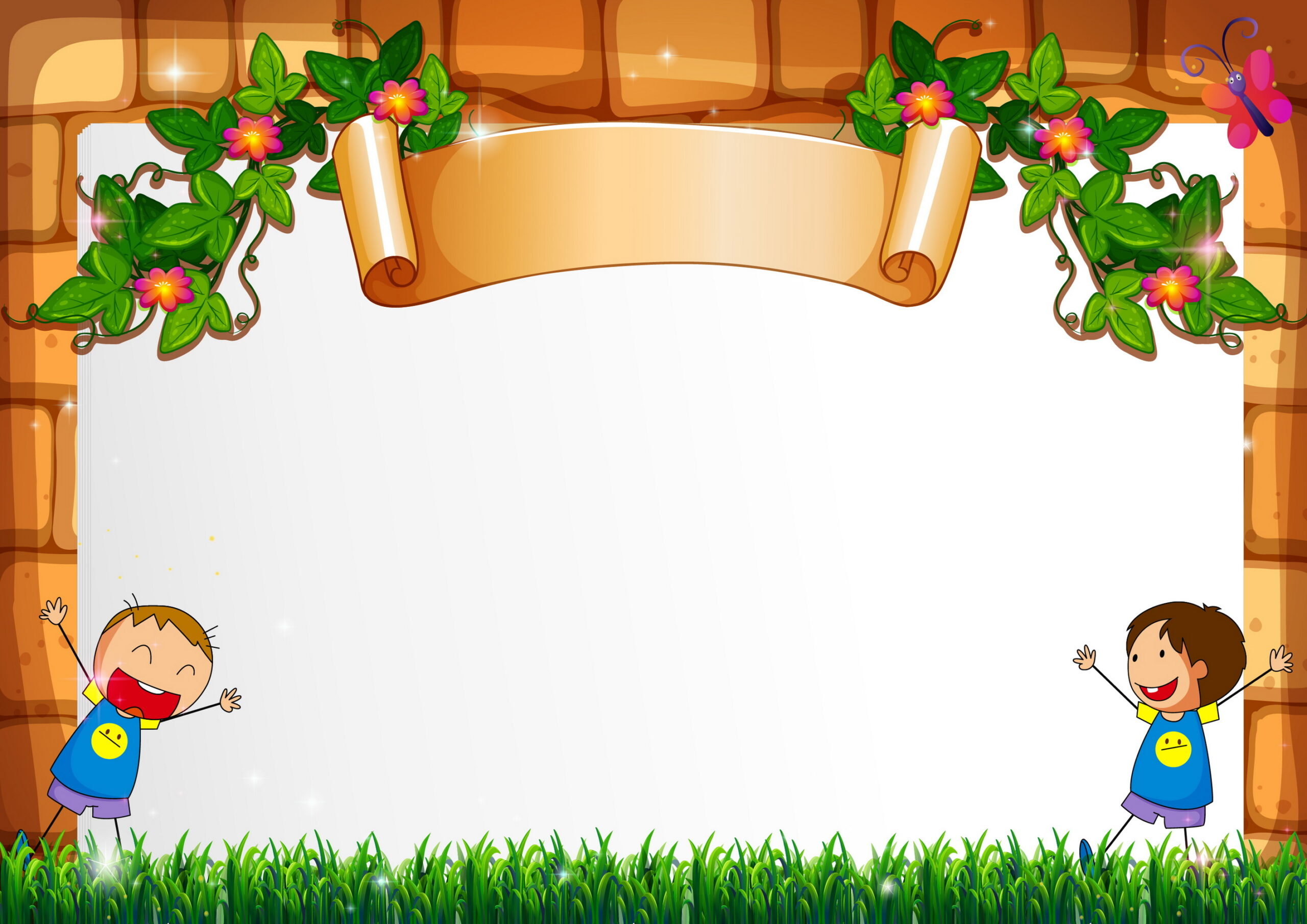 NHIỆM VỤ
Về nhà học thuộc các bảng trừ (qua 10)
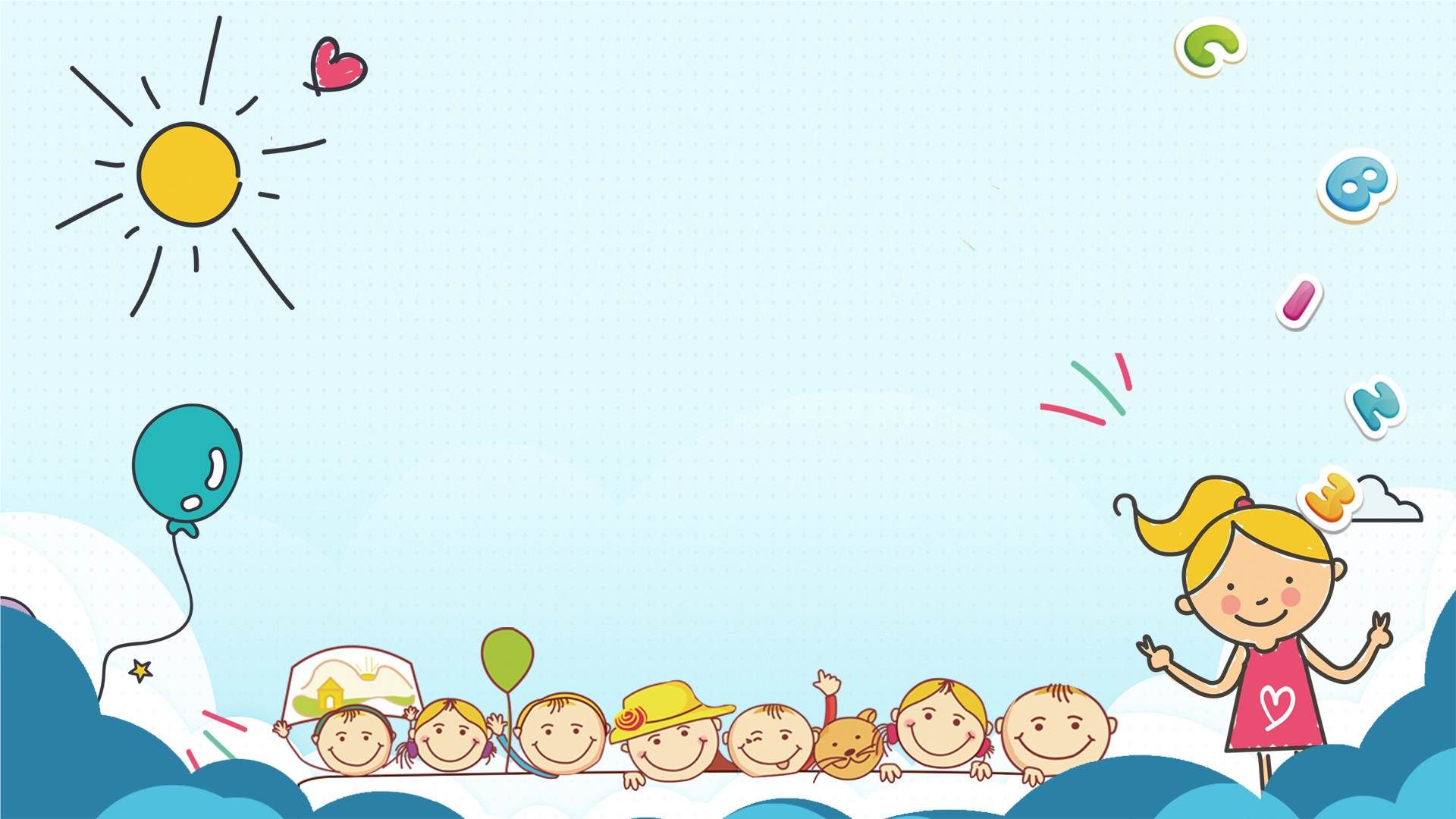 TẠM BIỆT QUÝ THẦY CÔ VÀ CÁC EM